復　習
家から学校まで行くのに、点線と太線、
どちらが近いですか。
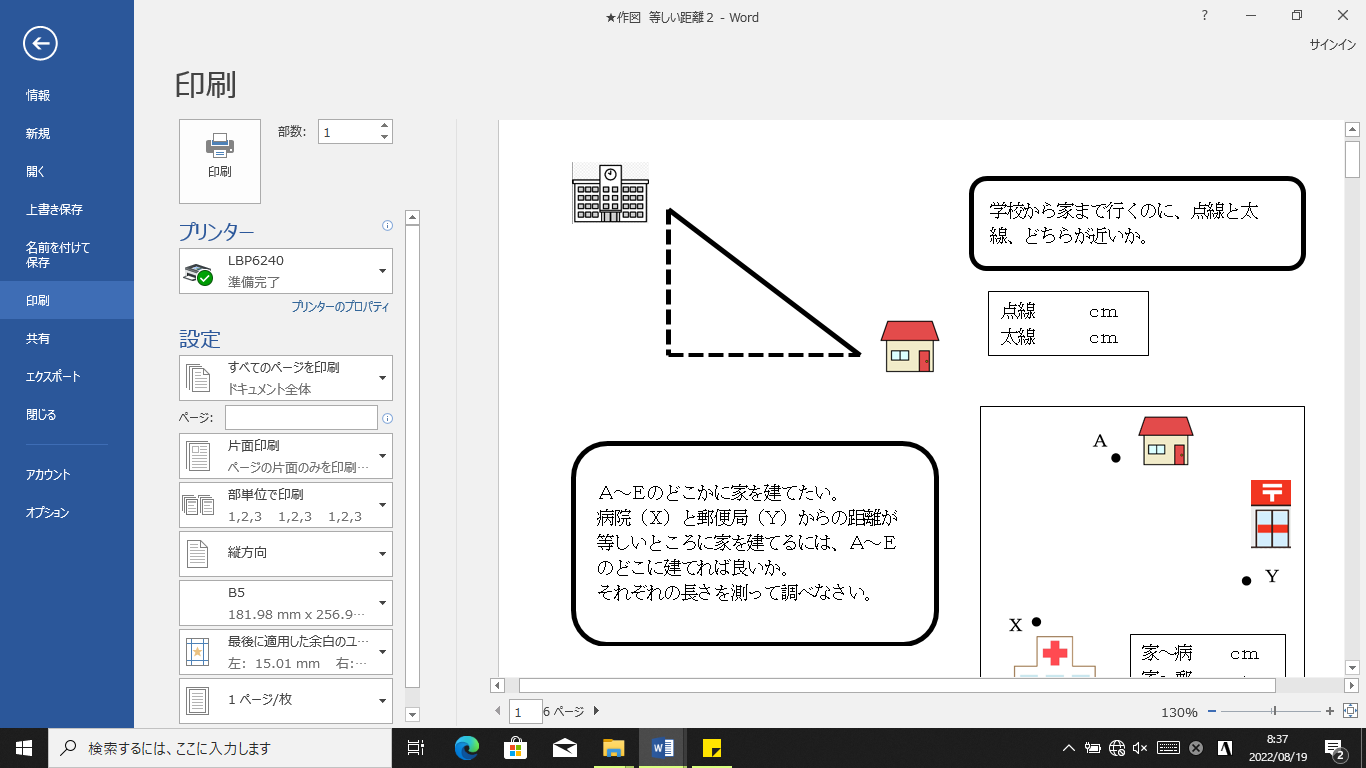 距離→最短距離→線分
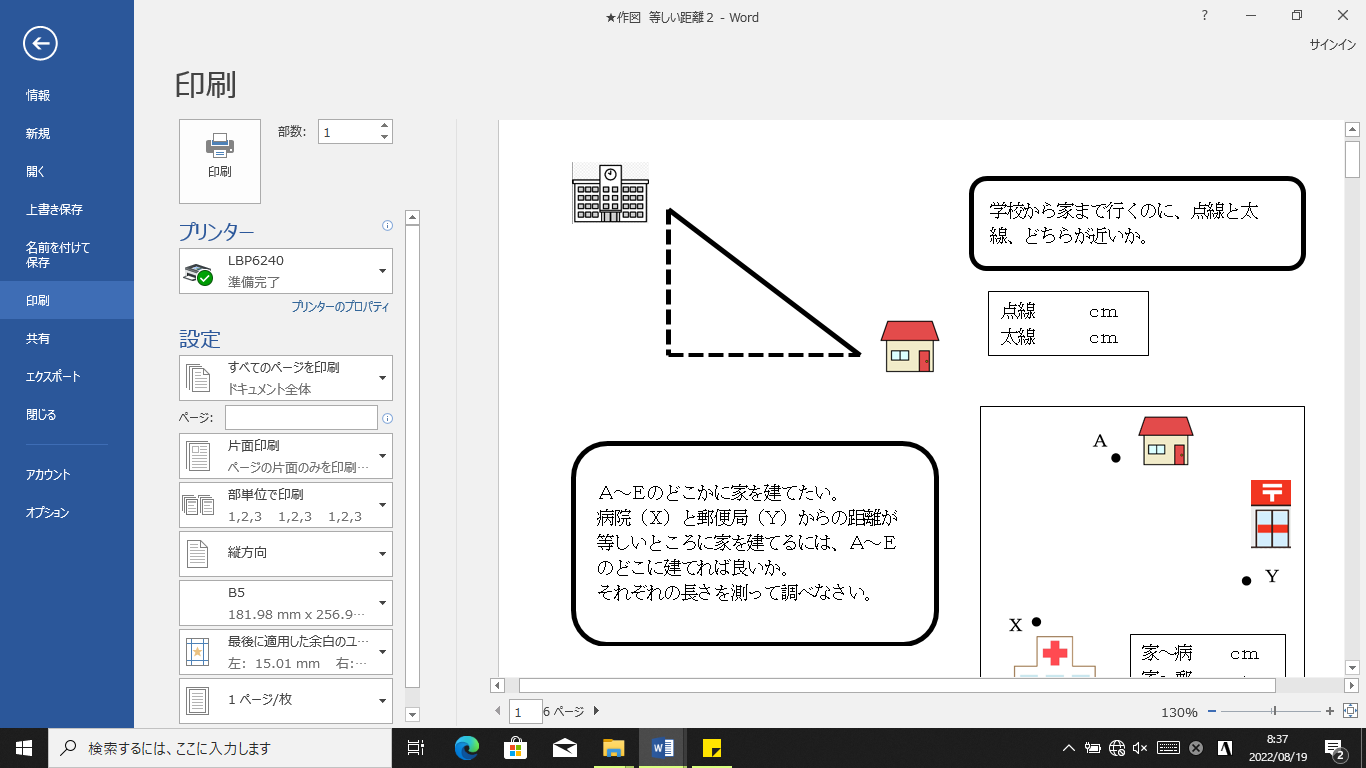 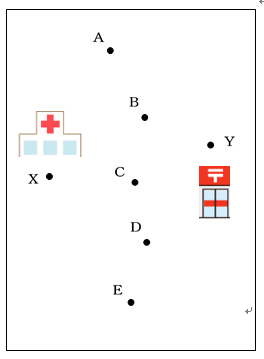 病院（Ｘ）と郵便局（Ｙ）からの距離が等しい
ところは
どこですか。
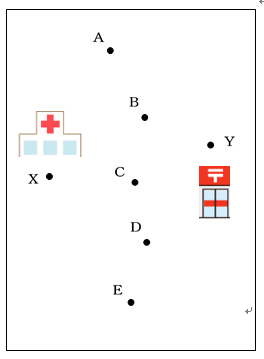 他に、
病院（Ｘ）と郵便局（Ｙ）からの距離が等しい
ところは
どこですか。
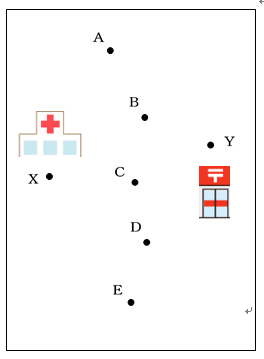 点Ｘ、Ｙを
結んだ線分
との関係は
何ですか。
| |
| |
線分ＸＹの
２点Ｘ、Ｙからの
距離が等しい
点の集まり
垂直
二等分線
②
線分ＸＹの垂直二等分線の作図
①
①点Ｘ、Ｙを、それぞれ
中心として、等しい半径の円をかき、
この２円の交点をＰ、Ｑ
とする。
①
Ｐ
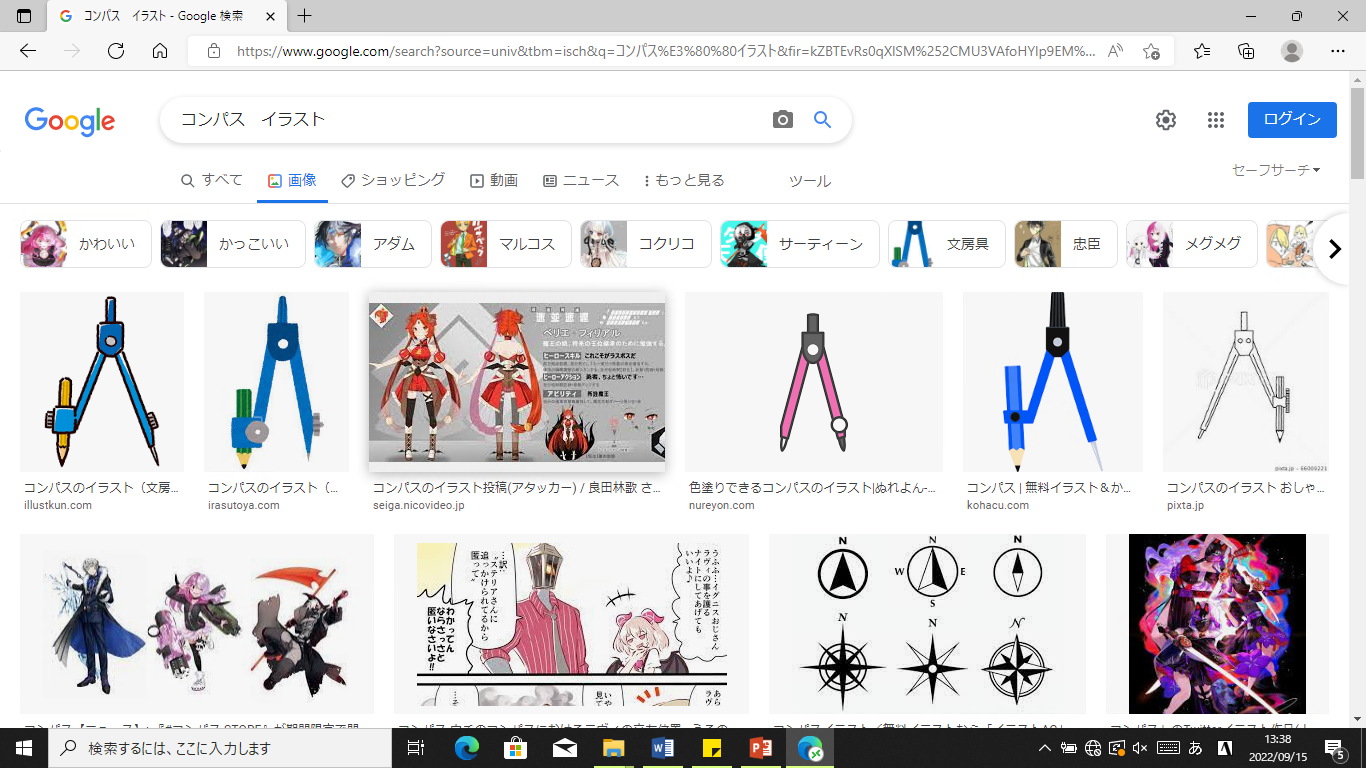 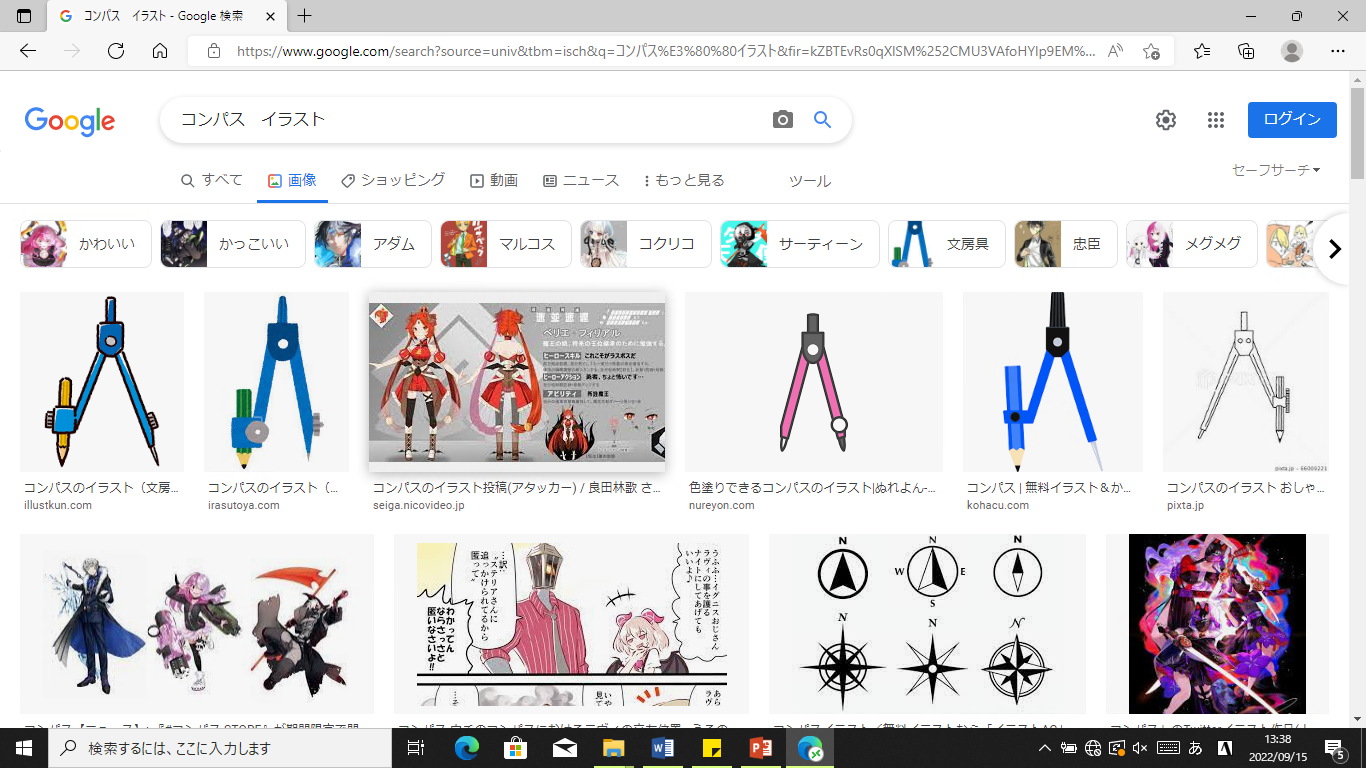 Ｙ
Ｘ
Ｑ
②直線ＰＱをひく。
課題①－１
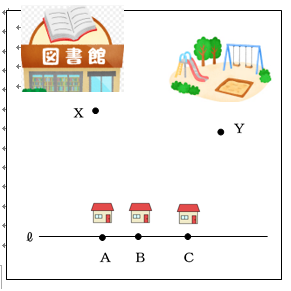 道沿いにあって、
図書館（Ｘ）と
公園（Ｙ）からの
距離が等しい
ところに家を建てたい。Ａ～Ｃのどこに家を建てれば
よいですか。
課題②－１
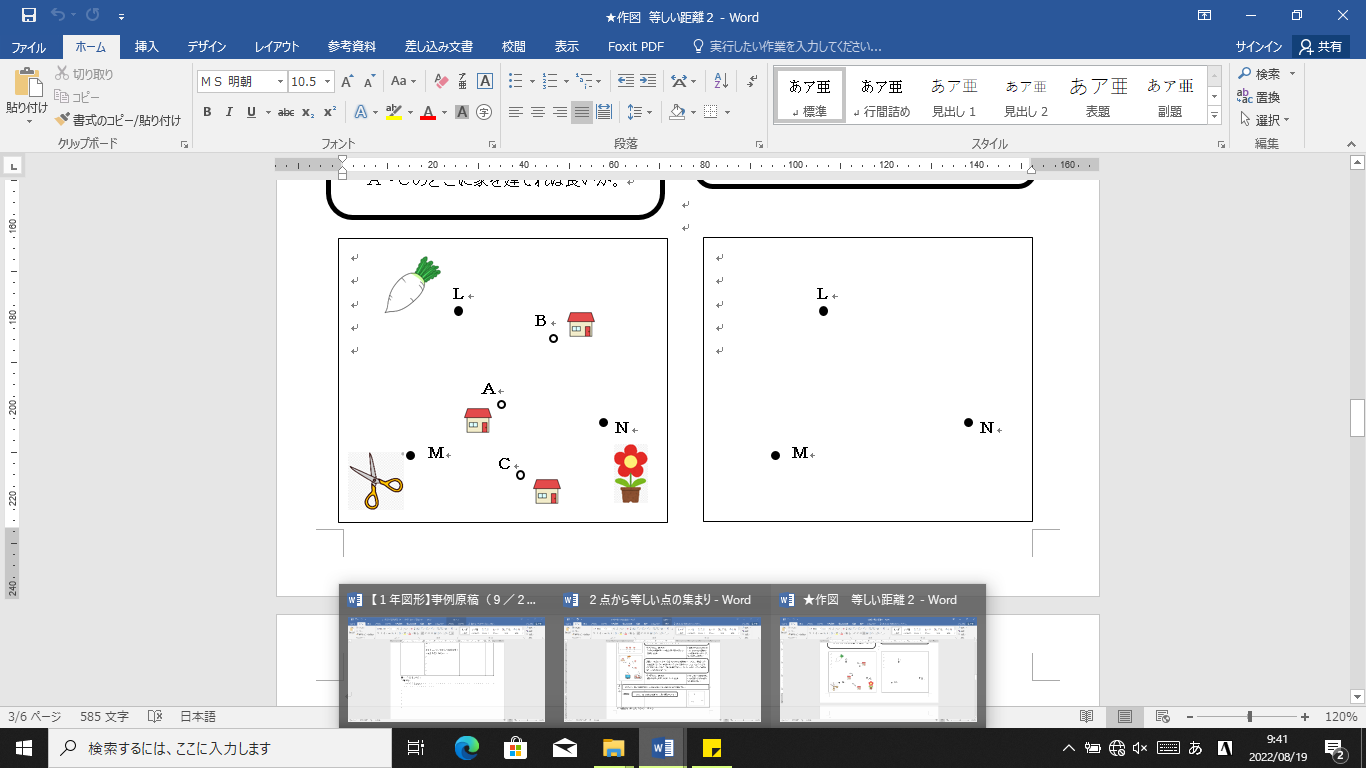 八百屋（Ｌ）、
理髪店（Ｍ）、
花屋（Ｎ）の３つの店からの距離が等しいところに家を建てたい。　　
Ａ～Ｃのどこに家を建てれば
よいですか。
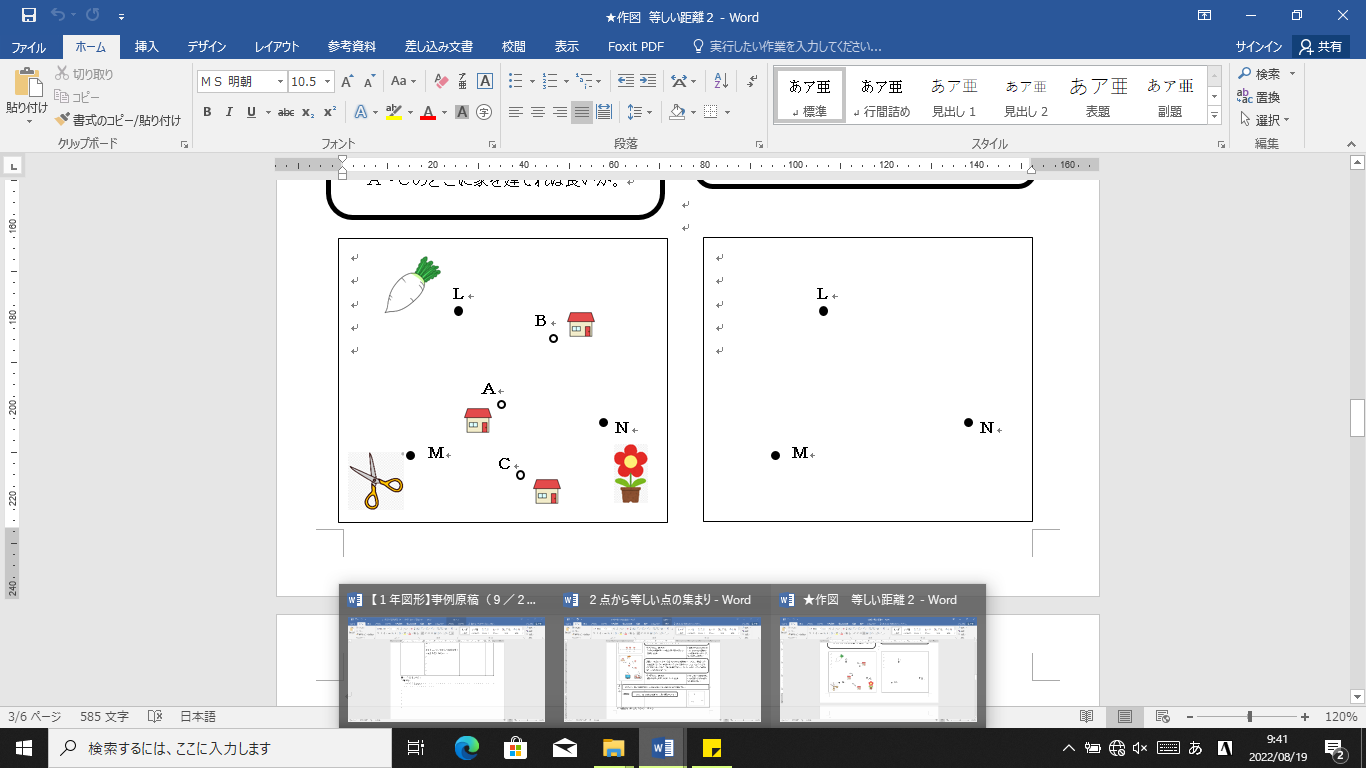 八百屋（Ｌ）、
理髪店（Ｍ）、
花屋（Ｎ）の３つの店からの距離が等しいところに家を建てたい。Ａ～Ｃのどこに家を建てれば
よいですか。
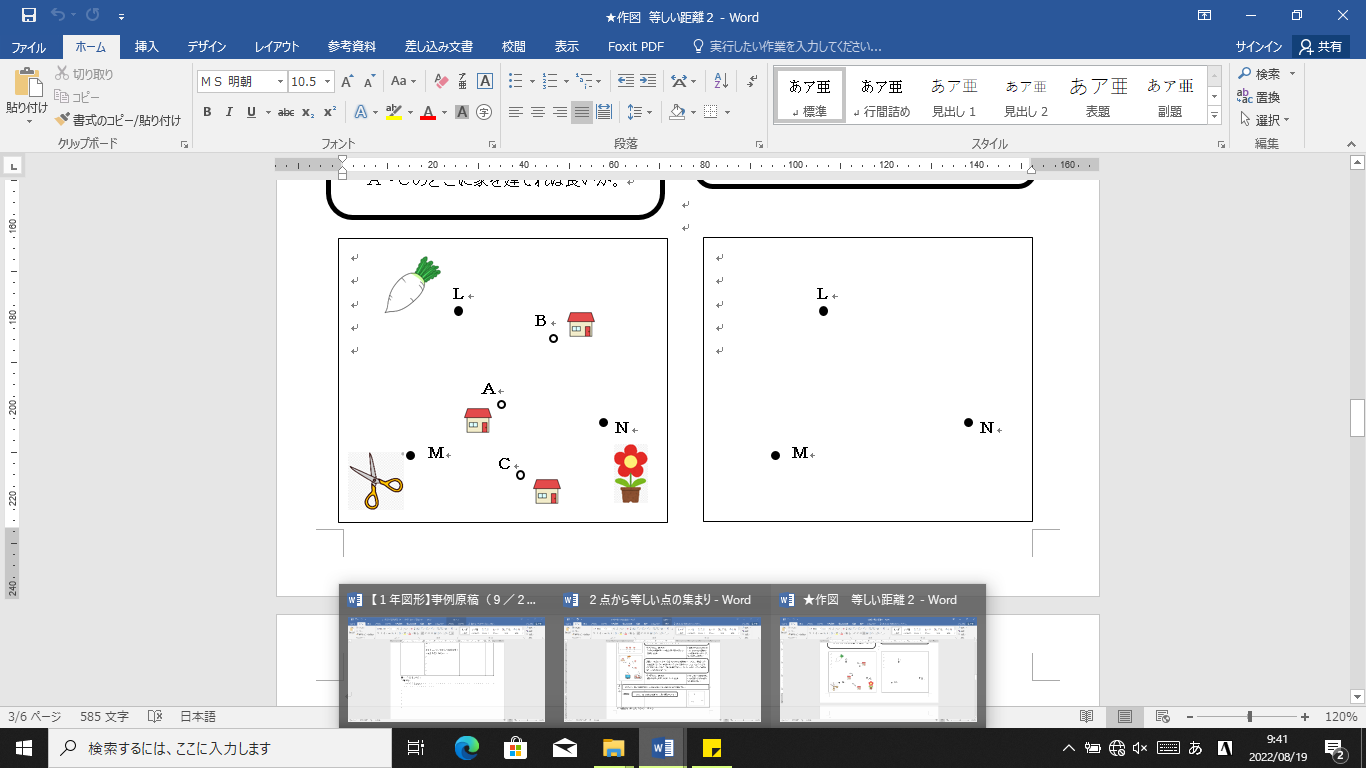 八百屋（Ｌ）、
理髪店（Ｍ）、
花屋（Ｎ）の３つの店からの距離が等しいところに家を建てたい。Ａ～Ｃのどこに家を建てれば
よいですか。
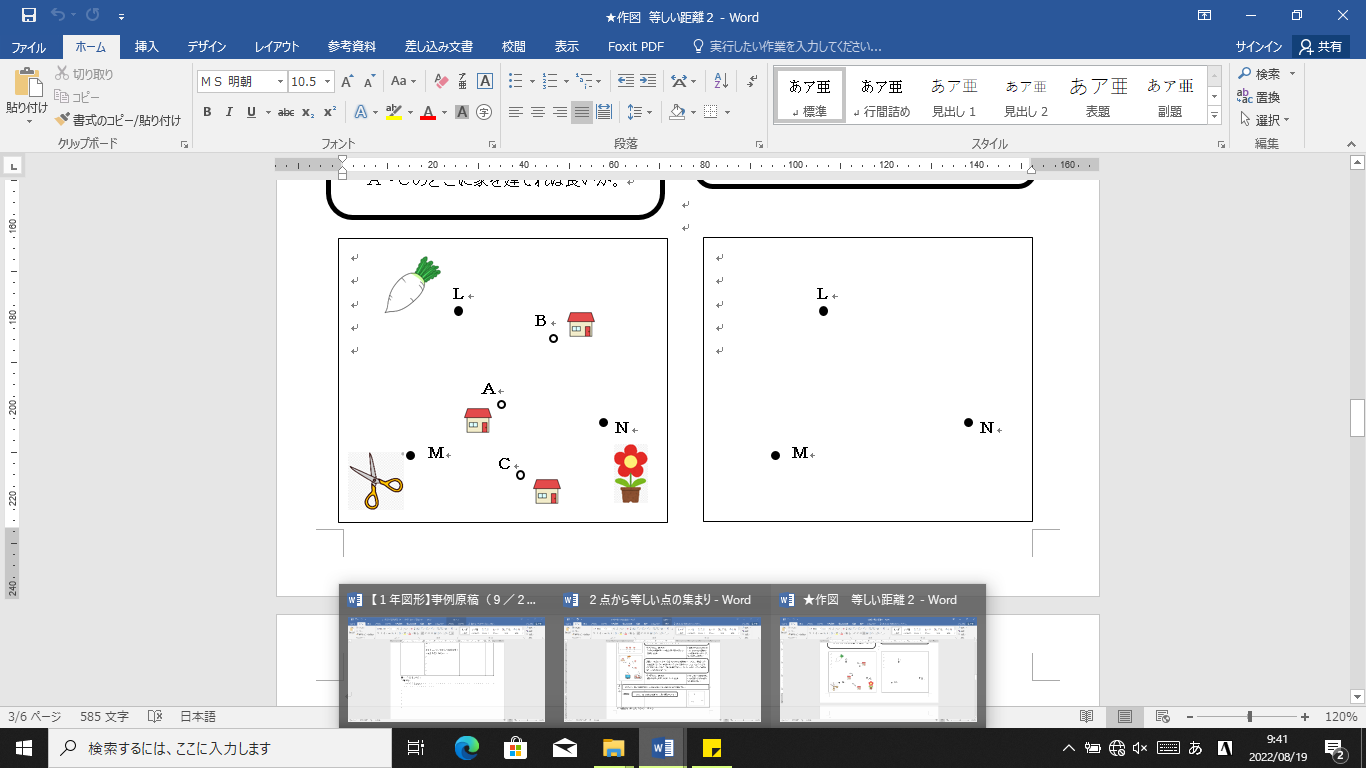 八百屋（Ｌ）、
理髪店（Ｍ）、
花屋（Ｎ）の３つの店からの距離が等しいところに家を建てたい。Ａ～Ｃのどこに家を建てれば
よいですか。
課題③
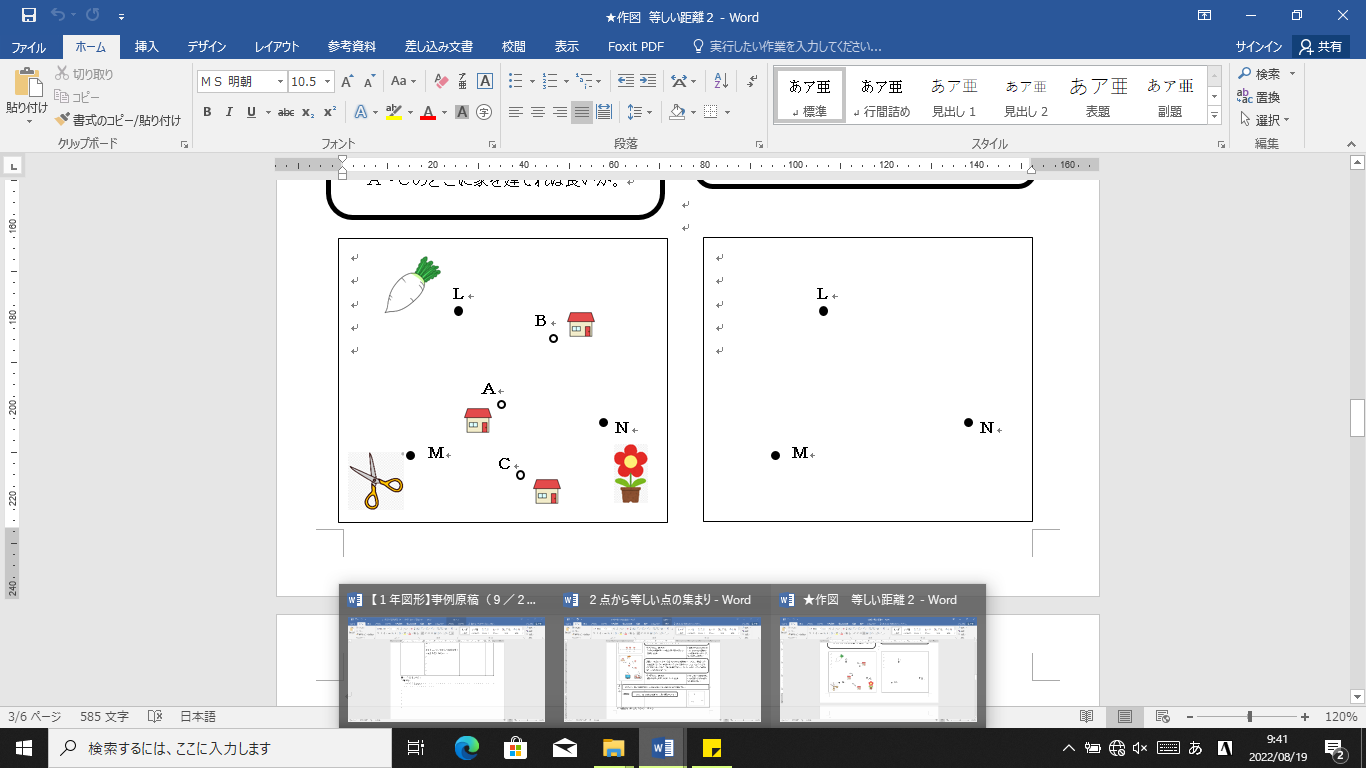 右の円の中心を
作図しなさい。
円の中心と
円周上の点
との距離は
等しい
課題①、②の間
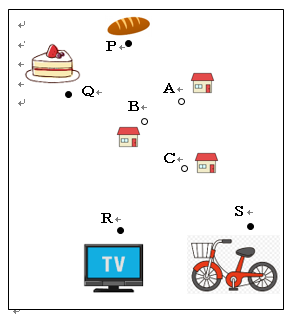 パン屋（Ｐ）とケーキ屋（Ｑ）からの距離が等しく、
さらに、電気屋（Ｒ）と自転車屋（Ｓ）からの距離が等しいところに家を建てたい。
Ａ～Ｃのどこに家を建てればよいですか。
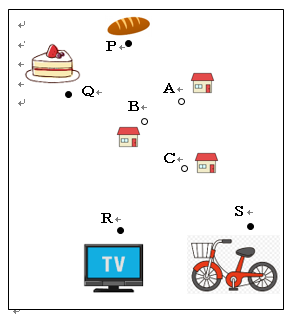 パン屋（Ｐ）とケーキ屋（Ｑ）からの距離が等しく、
さらに、電気屋（Ｒ）と自転車屋（Ｓ）からの距離が等しいところに家を建てたい。
Ａ～Ｃのどこに家を建てればよいですか。
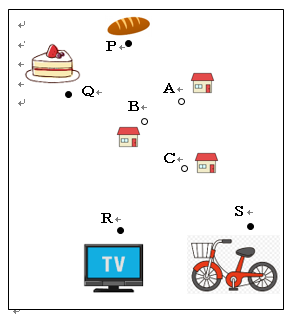 パン屋（Ｐ）とケーキ屋（Ｑ）からの距離が等しく、
さらに、電気屋（Ｒ）と自転車屋（Ｓ）からの距離が等しいところに家を建てたい。
Ａ～Ｃのどこに家を建てればよいですか。